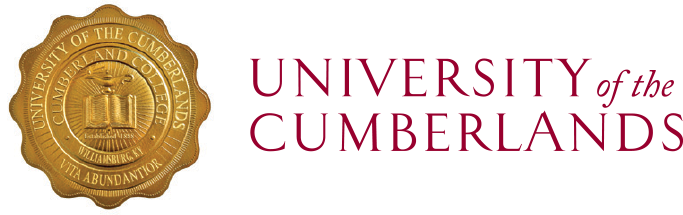 ISOL 634 Physical Security
Lesson 4 
Chapter 10 – Alarms: Intrusion Detection Systems
Chapter 11– Video Technology Overview
Chapter 12 – Biometrics Characteristics
Chapter 10Alarms: Intrusion Detection Systems
Components of Alarm Systems
Perimeter Protection
Area/Spare Protection

Application
Object/Spot Detection
Alarm Control
Alarm Transmission/Signaling
Alarm Deter Crime
False Alarms
Chapter 10Alarms: Intrusion Detection Systems
Cont. 

Alarm Equipment Overhaul
Additional Resources
Conclusion
Chapter 11Video Technology Overview
Overview

Video System 
The Role of Light and Reflection
Lens Function

Camera Function
Transmission Function
Monitor Function
Recording Function

Scene Illumination
Natural Light
Chapter 11Video Technology Overview
Cont.

Scene Characteristics 
Target Size
Reflectivity
Effects of Motion
Scene Temperature

Lenses
FFL lens
Zoom Lens
Varifocal Lens
Chapter 11Video Technology Overview
Cont.

Panoramic 360 Lens
Covert Pinhole Lens
Special Lenses

Cameras
The Scanning Process
Solid-State Cameras
LLL-Intensified Camera
Thermal Imaging Camera
Panoramic 360 Camera
Chapter 11Video Technology Overview
Cont.


Transmission
Hard-Wired
Wireless
Fiber Optics
Switches
Standard
Microprocessor Controlled 

Quads And Multiplexers
Chapter 11Video Technology Overview
Cont.


Monitors
Monochrome
Color
CRT, LCD, Plasma, Displays
Audio/Video

Recorders
VCR
DVR
Optical Disk
Chapter 11Video Technology Overview
Cont.


Hard-Copy Video Printers

Ancillary Equipment
Camera Housings
Pan/Tilt Mounts
VMD
Screen Splitter
Camera Video Annotation
Image Reversal

Summary
Chapter 12Biometrics Characteristics
Introduction

Biometrics Characteristics
Types of Biometrics Devices
Iris Cameras
Iris Recognition
Fingerprints
Hand Scanner and Finger Reader Recognition Systems
Facial Recognition Device
Voice Recognition Voiceprint 
Smart Card
Digital Signature
Vein recognition